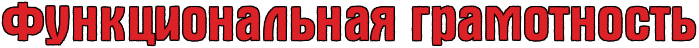 1 класс
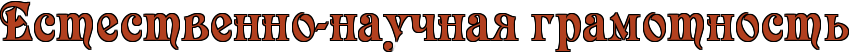 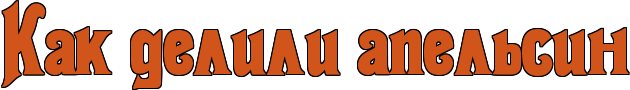 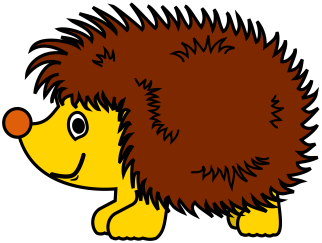 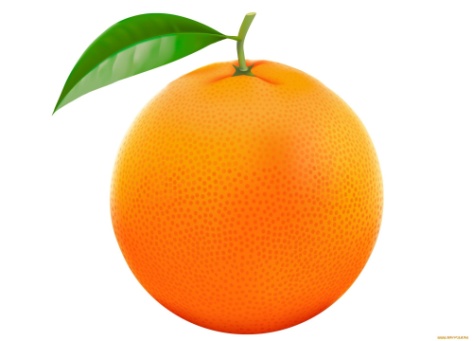 Дорогой друг!
     Для того чтобы быть успешным в обучении, ты должен прежде всего уметь работать с информацией: находить её, отделять нужное от ненужного, проверять факты, анализировать, обобщать и – что очень важно – перекладывать на собственный опыт. 
     Функциональная грамотность – это способность применять знания, полученные в школе, для решения повседневных задач.
      В разделе «Естественно-научная грамотность» ты окунёшься в удивительный мир наблюдений и экспериментов. Ты будешь проводить необычные опыты с яблоком, апельсином и зеркалом. Познакомишься с чудесными свойствами воздуха, воды и соли.
               Желаю удачи!
Мы делили апельсин — 
Много нас, а он один. Эта долька — для ежа, Эта долька - для стрижа,
Эта долька — для утят, Эта долька - для котят, Эта долька — для бобра, А для волка — кожура.
Задание 1
Ой, а можно нам каждому – по дольке? – закрякали утята.
 И нам, и нам! – промяукали котята.
 Ёж важно повертел апельсин и радостно сказал:
 Не переживайте, всем достанется по одной дольке!
 Как же ты это определил? – спросил чиж.
 Всё очень просто! Под хвостиком у апельсина есть малюсенькие дырочки. Через них каждая долька впитывает из дерева соки. Сколько дырочек – столько и долек. Я просто посчитал дырочки.
Сколько дырочек насчитал важный ёж, если котят было двое, а утят – трое?
8 долек
9 долек
5 долек
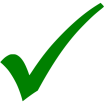 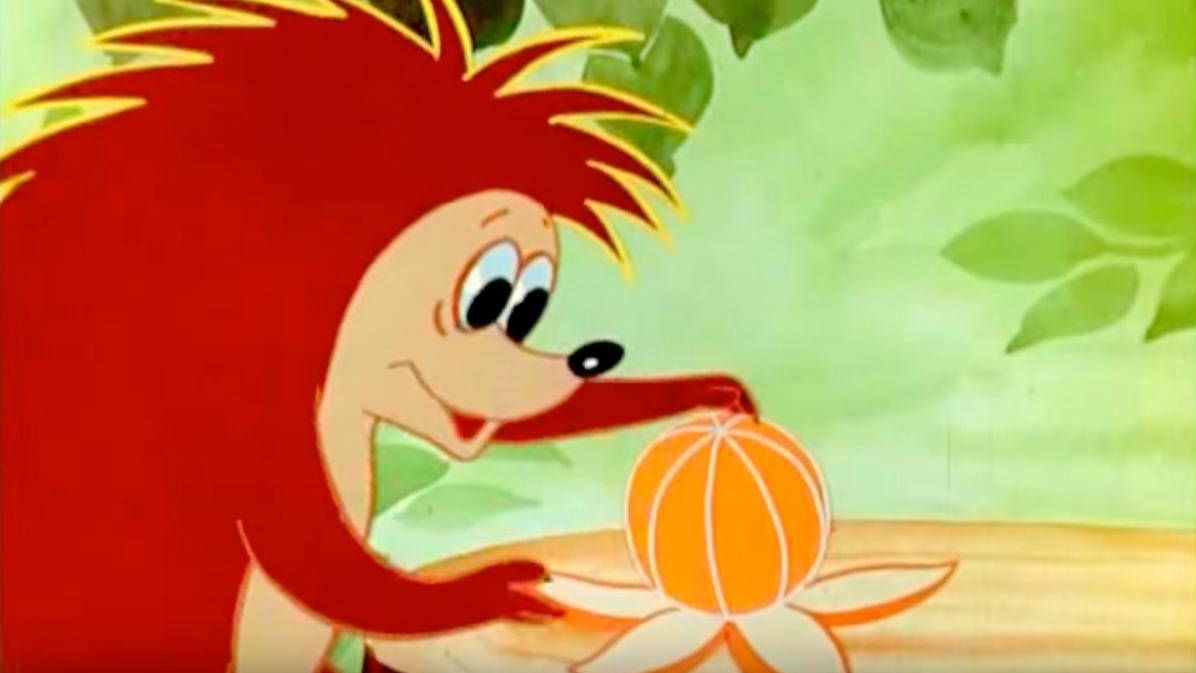 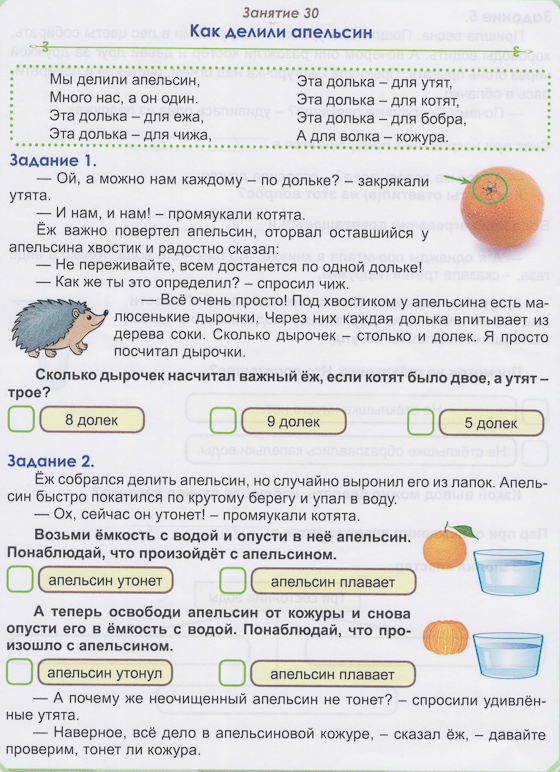 Задание 2
Ёж собрался делить апельсин, но случайно выронил его из лапок. Апельсин быстро покатился по крутому берегу и упал в воду.
  - Ох, сейчас он утонет! – промяукали котята.
Возьми ёмкость с водой и опусти в неё апельсин. Понаблюдай, что произойдёт с апельсином.
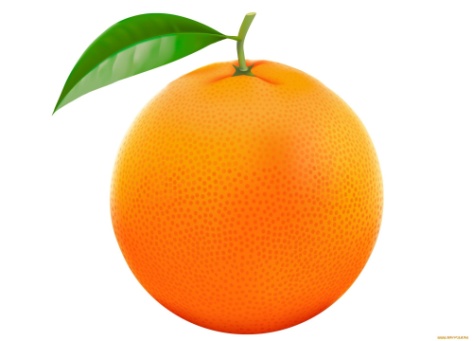 Апельсин утонул.
Апельсин плавает.
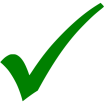 А теперь освободи апельсин от кожуры и снова опусти его в ёмкость с водой. 
Понаблюдай, что произошло с апельсином.
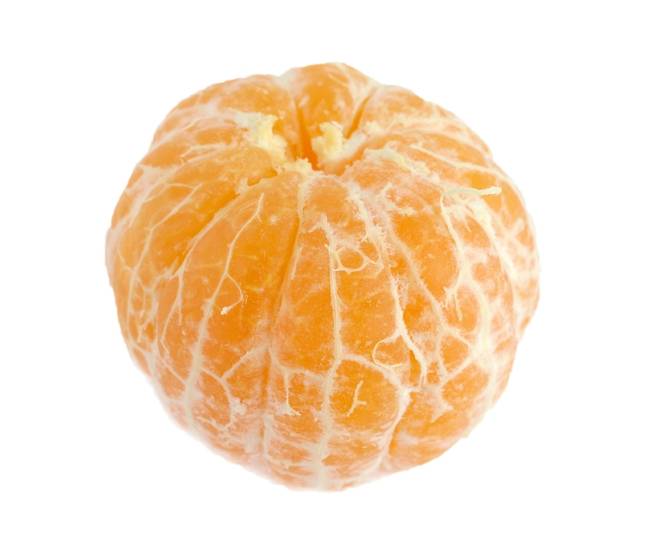 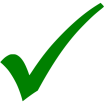 Апельсин утонул.
Апельсин плавает.
А почему же неочищенный апельсин не тонет? – спросили удивлённые утята.
 Наверное, всё дело в апельсиновой кожуре, - сказал ёж, давайте проверим, тонет ли кожура.
Помести кожуру апельсина в ёмкость с водой. Понаблюдай, что происходит.
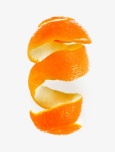 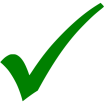 Кожура плавает.
Кожура утонула.
Внимательно рассмотри кожуру. Подчеркни слова, которые помогут тебе её описать: гладкая, рыхлая, ровная, плотная, шершавая, пористая, неровная. Сделай вывод.
Кожура апельсина                        , поры заполнены        
поэтому апельсин в кожуре                        .
пористая
воздухом,
не тонет
Задание 3
- Ах, какой приятный запах, -сказал котёнок, потирая кожуру апельсина, - и лапки мои стали скользкие, как будто жирные.
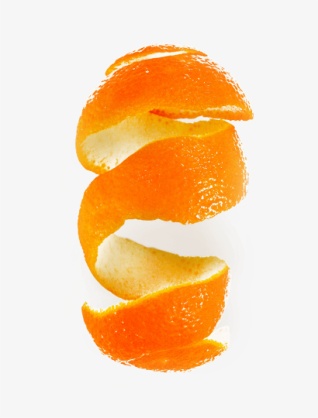 Помни кожуру (цедру) апельсина, сложи кусочек кожуры пополам и сильно надави на неё. 
Что ты видишь?
Ничего не произошло.
На кожуре появились капельки жидкости.
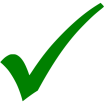 В кожуре (цедре) апельсина содержатся эфирные масла, - сказал ёж. – Именно они придают апельсину такой аромат.
В это время второй котёнок играл с воздушным шариком. Несколько капель сока цедры апельсина попали на шарик.
Надуй воздушный шарик и капни на него несколько капель сока цедры апельсина. Запиши, что произошло с шариком.
При попадании на воздушный шарик сока цедры апельсина шарик                     .
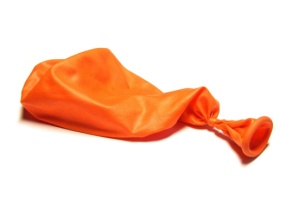 лопнул
- Я читал в энциклопедии, что в состав эфирного масла цедры апельсина входит особое вещество – лимонен, - сказал ёж. – Лимонен растворяет резину! Именно поэтому, когда он попал на шарик, он растворил резиновую оболочку шарика, и шарик лопнул.
Задание 4
Друзья разделили апельсин. Каждый получил по дольке.
 Ой, мне что-то попалось твёрдое! – сказал бобр.
 Это косточка – семена апельсина, - сказал ёж. – Из них можно вырастить апельсиновое дерево.
Косточки апельсина промой в воде и просуши. 
В стаканчик насыпь земли и посади косточки. Поставь стаканчик в тёплое и светлое место. 
Не забывай поливать посевы.
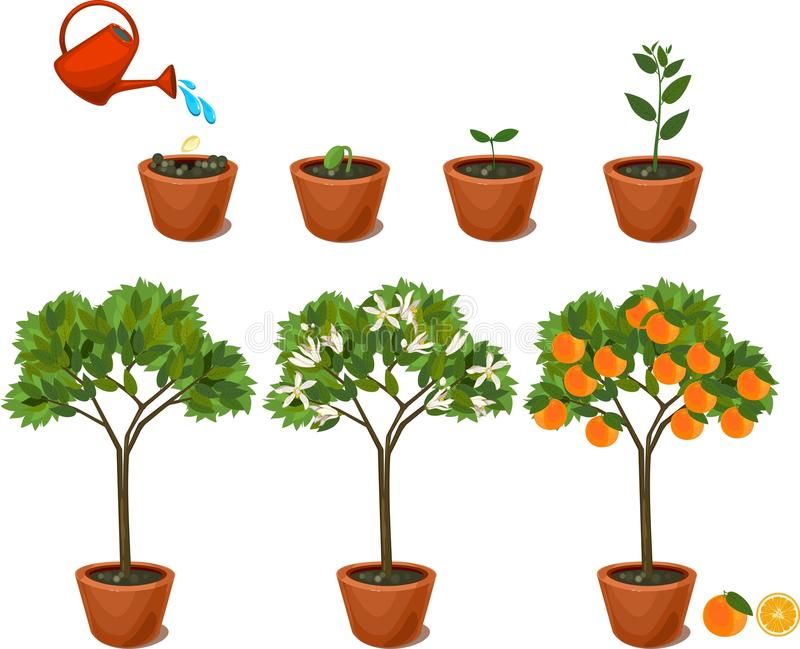 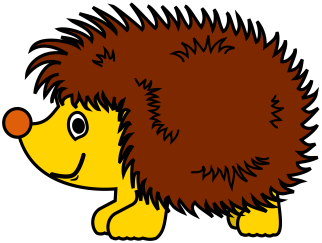 Если ты будешь правильно ухаживать за всходами, то сможешь вырастить дома апельсиновое деревце.
Точно так же можно посадить косточки мандарина или лимона.
Ссылки на интернет-ресурсы:
http://cliparts.co/cliparts/kiK/nnM/kiKnnM9oT.png https://catherineasquithgallery.com/uploads/posts/2021-03/1614548291_28-p-apelsin-na-belom-fone-36.jpg
https://www.pngkit.com/png/detail/497-4972337_modified-citrus-pectin-citrus-sinensis.png https://i.pinimg.com/originals/d9/23/7b/d9237bb934cf36cfa11fc129a554db3b.jpg
https://catherineasquithgallery.com/uploads/posts/2021-03/1614548291_28-p-apelsin-na-belom-fone-36.jpg https://kartinkin.net/uploads/posts/2022-03/1647994802_3-kartinkin-net-p-yezhik-kartinki-risunki-3.png
Литература: 
Функциональная грамотность. 1 класс. Тренажер для школьников/ М.В. Буряк, С.А. Шейкина. – М.: Планета, 2022. – 88 с. – (Учение с увлечением).